Fig. 3 Mean motor-evoked potential (MEP) area in normal subjects and in patients with Parkinson's disease at various ...
Brain, Volume 124, Issue 11, November 2001, Pages 2131–2146, https://doi.org/10.1093/brain/124.11.2131
The content of this slide may be subject to copyright: please see the slide notes for details.
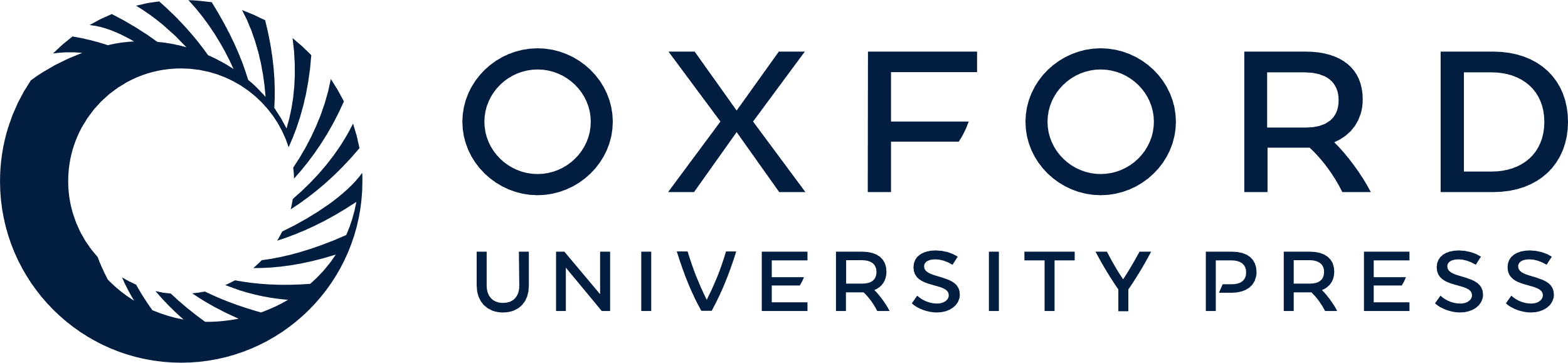 [Speaker Notes: Fig. 3 Mean motor-evoked potential (MEP) area in normal subjects and in patients with Parkinson's disease at various stimulus intensities and degrees of muscle activation. In Parkinson's disease, the slope of the input–output relationship between stimulus intensity and response size was steeper than normal. From Valls-Solè et al., 1994.


Unless provided in the caption above, the following copyright applies to the content of this slide: © Oxford University Press 2001]